АЛГЕБРА
9 класс
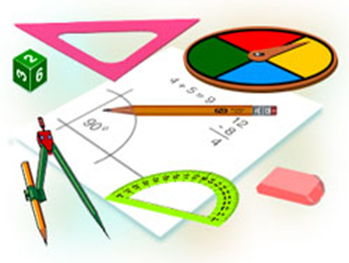 ТЕМА:
РЕШЕНИЕ ПРАКТИЧЕСКИХ ЗАДАЧ
ПРОВЕРКА САМОСТОЯТЕЛЬНОЙ РАБОТЫ
Задача. В красном зале 320 мест, а в синем – 360.                    В красном зале по сравнению с ними на 2 ряда больше, но в каждом его ряду по сравнению с синим на 4 места меньше. Сколько рядов в красном зале?
ПРОВЕРКА САМОСТОЯТЕЛЬНОЙ РАБОТЫ
РЕШЕНИЕ ПРАКТИЧЕСКИХ ЗАДАЧ
Задача 3. Половину товара продали с 10% выгодой,                а половину другой половины с 20% выгодой. С какой выгодой продали оставшуюся четверть товара, если общая выгода от продажи всего товара была больше 12%
РЕШЕНИЕ ПРАКТИЧЕСКИХ ЗАДАЧ
РЕШЕНИЕ ПРАКТИЧЕСКИХ ЗАДАЧ
Задача. Два комбайна, работая вместе, могут выполнить задание за 6 часов. Первый комбайн, работая один, может выполнить задание на 5 часов быстрее, чем второй комбайн. За сколько времени может выполнить задание первый комбайн, работая один?
РЕШЕНИЕ ПРАКТИЧЕСКИХ ЗАДАЧ
РЕШЕНИЕ ПРАКТИЧЕСКИХ ЗАДАЧ
Ответ: 10 часов
РЕШЕНИЕ ПРАКТИЧЕСКИХ ЗАДАЧ
Задача. Две бригады, работая вместе, могут выполнить работу за 8 часов. Первая бригада, работая одна, могла бы выполнить эту работу на 12 часов быстрее, чем вторая бригада. За сколько часов могла бы выполнить всю работу первая бригада, если бы она работала одна?
РЕШЕНИЕ ПРАКТИЧЕСКИХ ЗАДАЧ
РЕШЕНИЕ ПРАКТИЧЕСКИХ ЗАДАЧ
Ответ: 12 часов
ЗАДАНИЯ ДЛЯ САМОСТОЯТЕЛЬНОГО РЕШЕНИЯ
Стр. 91-92 
№ 3 (2), 4(2)
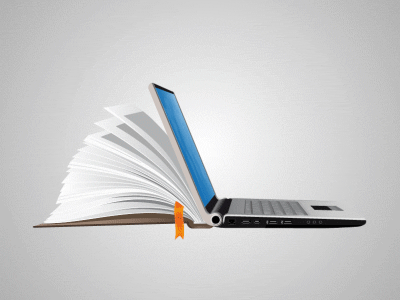